АНАЛІЗ ДИНАМІКИ СЕРЕДНЬОЇ ЗАРОБІТНОЇ ПЛАТИ В ХАРКІВСЬКІЙ ОБЛАСТІ
Виконав:Студент 3 курсуГрупи 6.04.04.14.01Холод Віктор
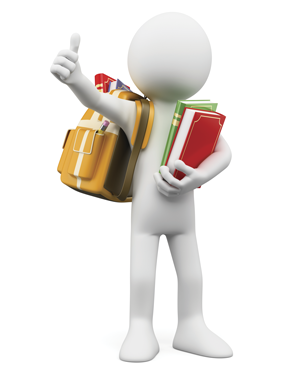 Актуальність роботи
Сьогодні Україна перебуває на останніх позиціях всесвітніх соціально-економічних рейтингів, в країні чітко спостерігається низький рівень життя середньостатистичного українця, значне зростанні рівня інфляції та занепад української економіки протягом останніх років
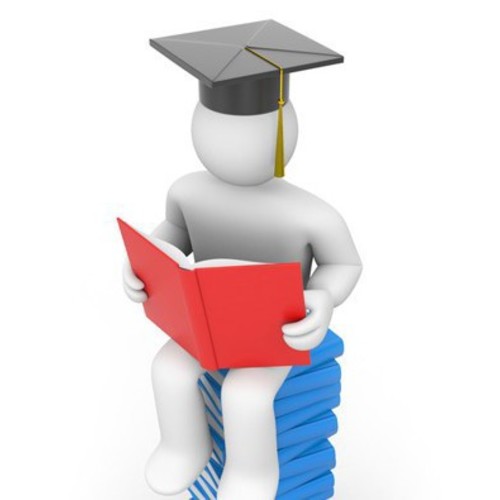 Дефініції
Заробітна плата – один із найважливіших факторів соціально-економічного рівня розвитку регіону та країни в цілому. 
Сере́дня заробі́тна пла́та (СЗП) — економічний показник, який характеризує розмір нарахованої заробітної плати, яка припадає на одного працівника підприємства, організації; визначається діленням загальної суми нарахованої заробітної плати на середню чисельність працівників.
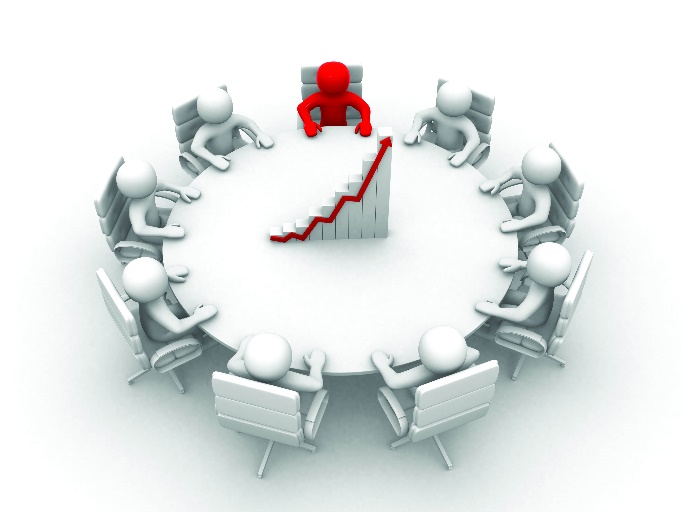 Розрахунок СЗП
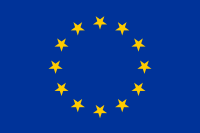 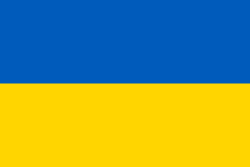 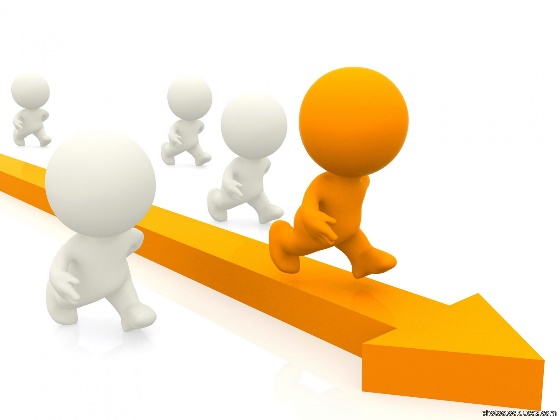 Динаміка зростання СЗП
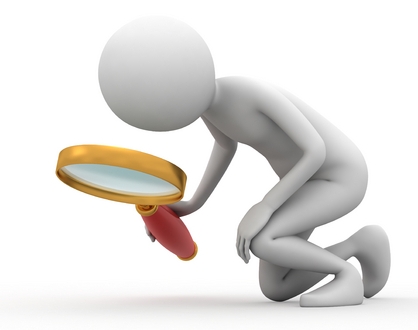 Зіставлення СЗП в Харківському регіоніта в Україні
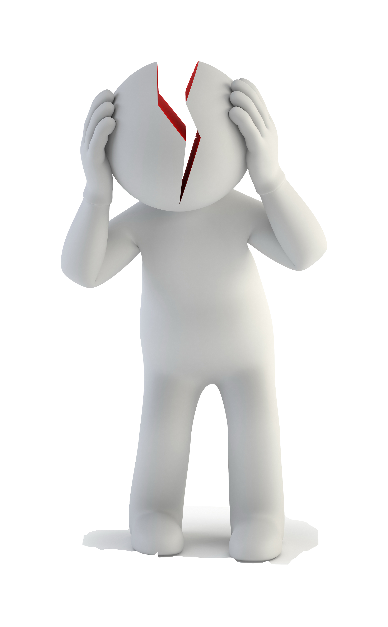 Модель СЗП зфіктивними змінними
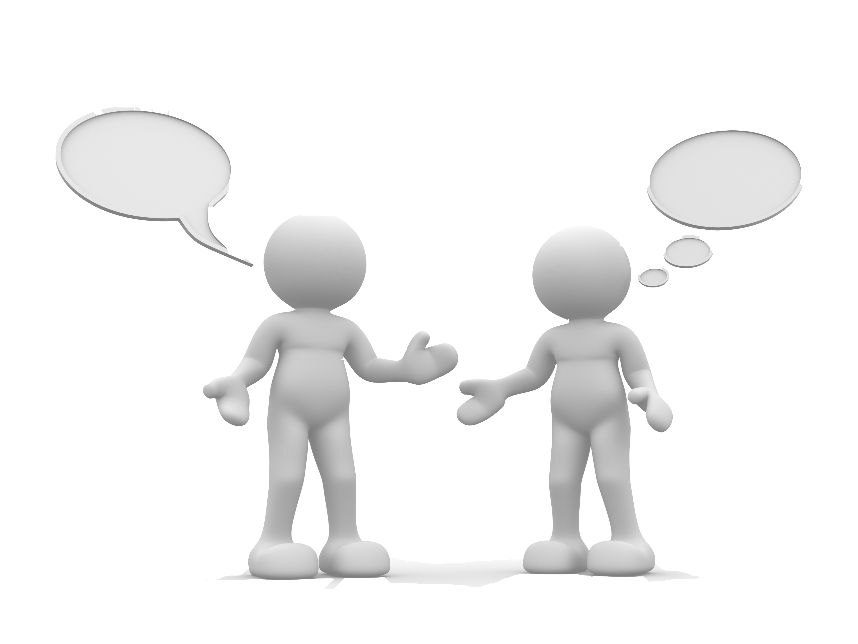 Прогноз
Висновок
показник середньої заробітної плати в Харківській області є динамічним, що має тенденцію зростання. Побудовану за допомогою фіктивних змінних модель можна використовувати з ціллю прогнозування рівня СМЗ на наступні роки.
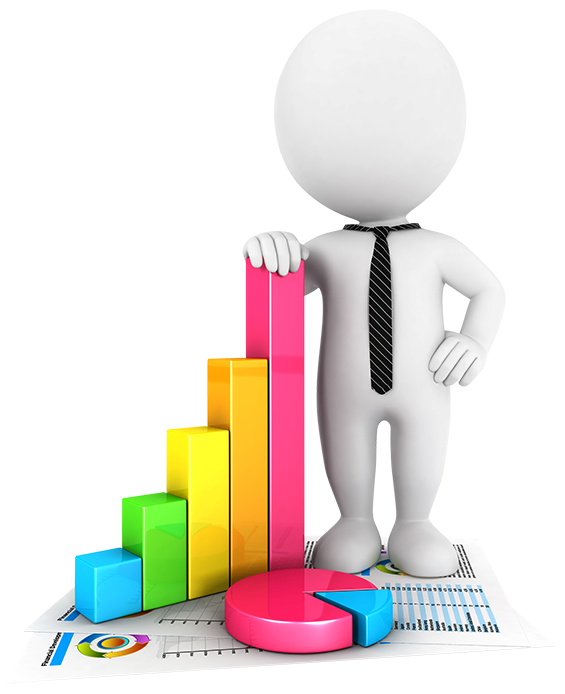 Дякую за увагу.
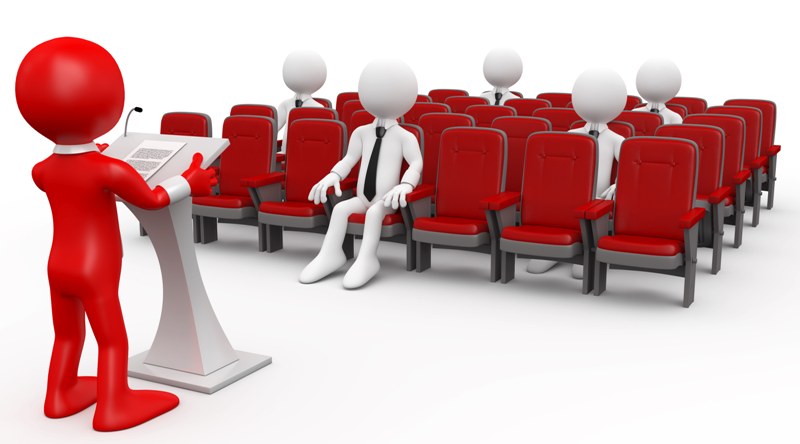